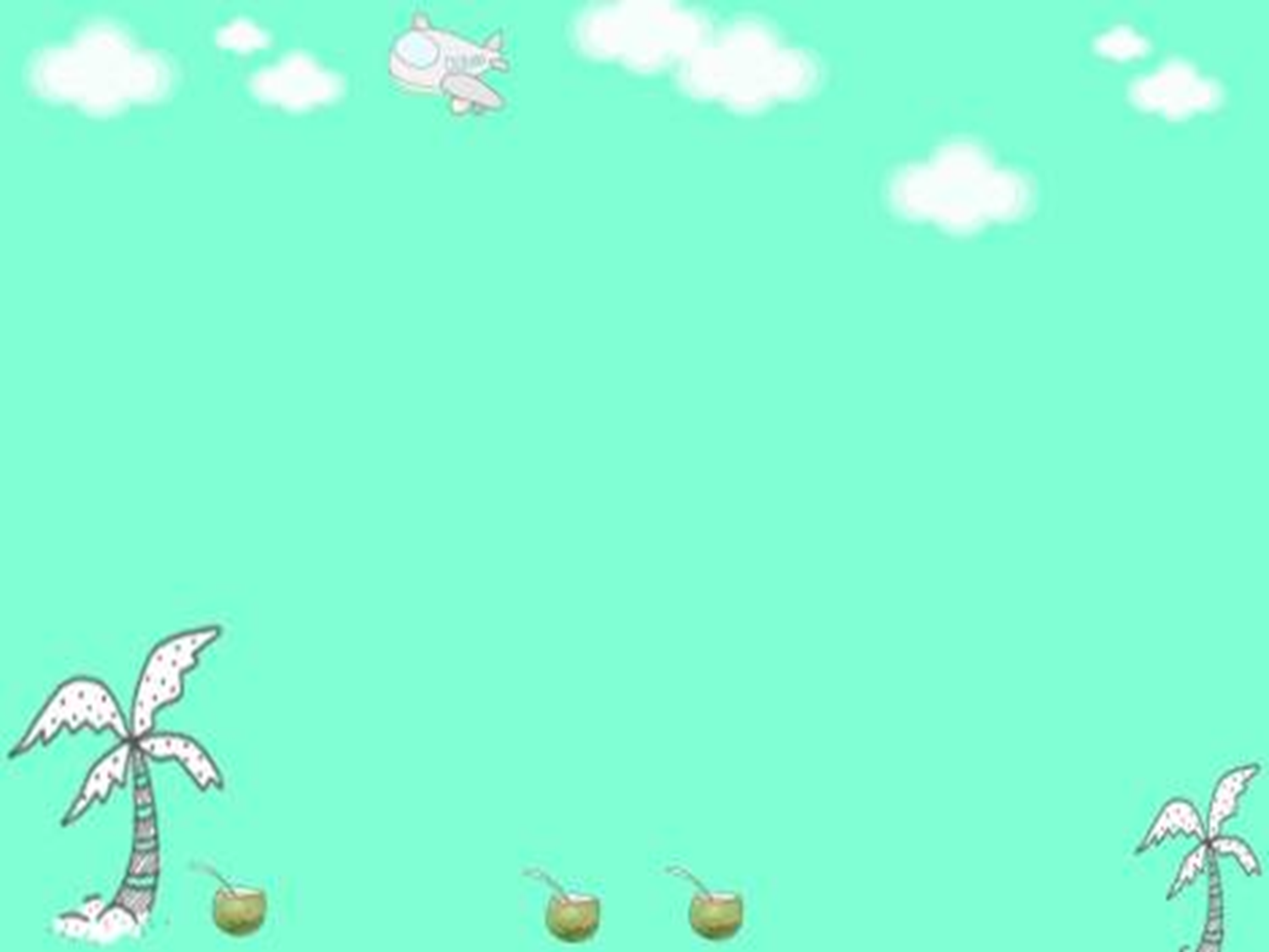 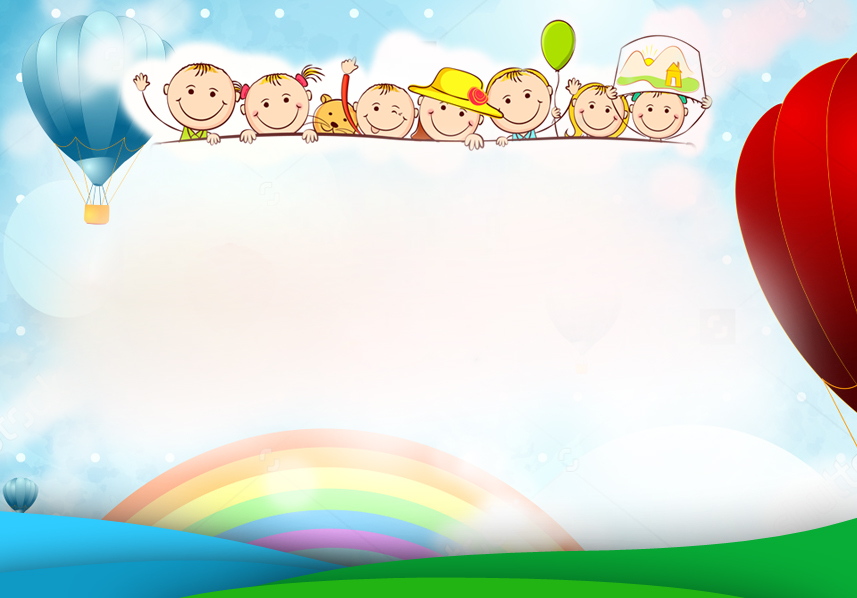 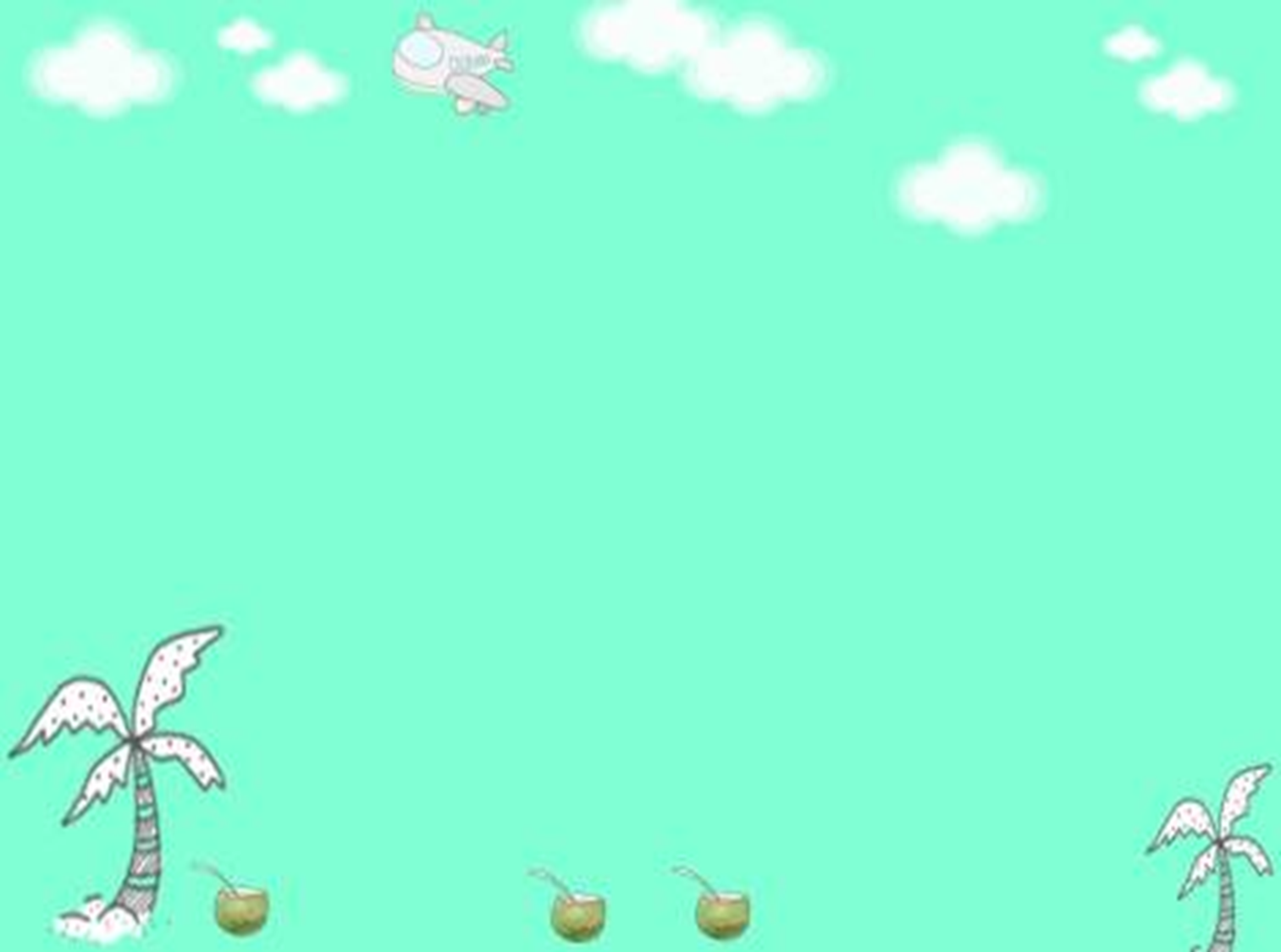 PHÒNG GIÁO DỤC VÀ ĐÀO TẠO QUẬN LONG BIÊN
TRƯỜNG MẦM NON HOA SỮA


GIÁO ÁN
PHÁT TRIỂN THẨM MỸ

          - Đề tài: Vẽ tranh bảo vệ môi trường
            - Người dạy: Nguyễn Thị huyền
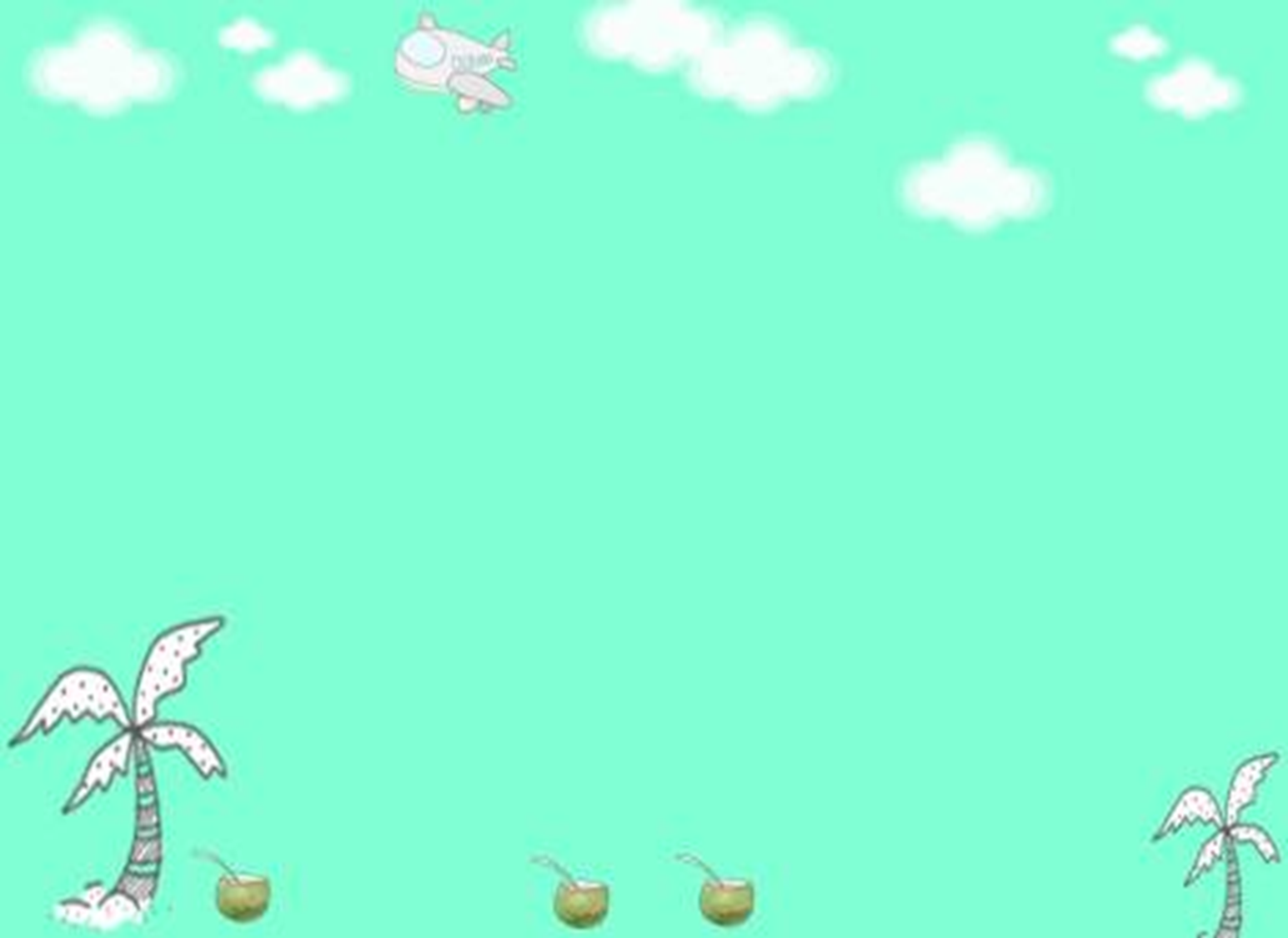 Hát và VĐ: Em vẽ môi trường màu xanh
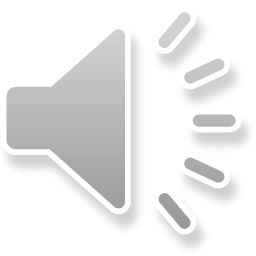 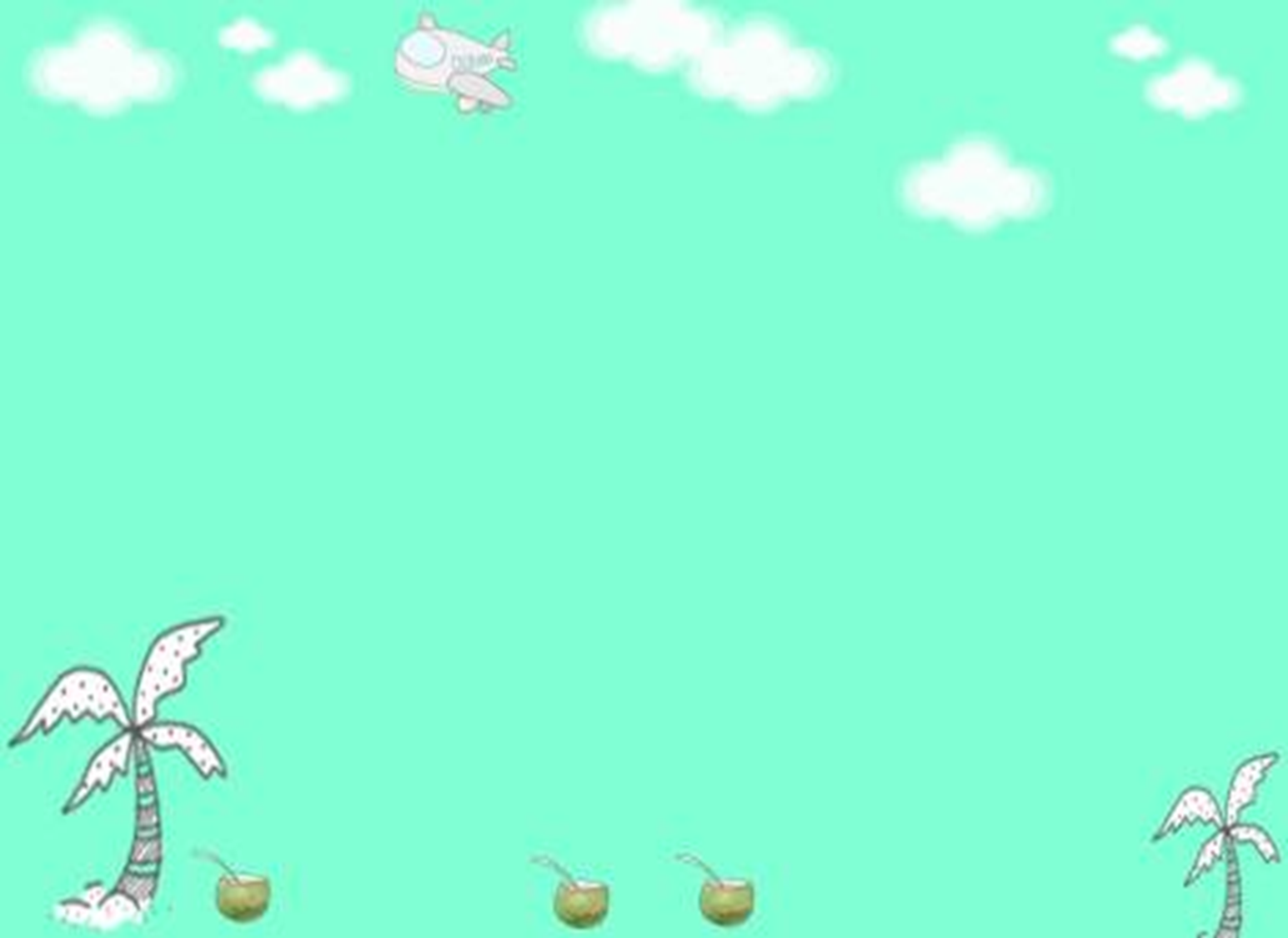 Quan sát tranh và đàm thoại
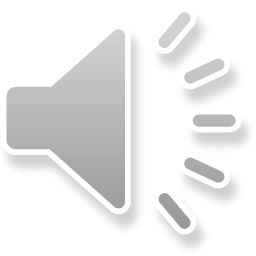